PETRÓPOLIS E O USO DA BICICLETA
LAFIEL
LABORATÓRIO DE ATIVIDADES FÍSICAS ESPORTES E LAZER
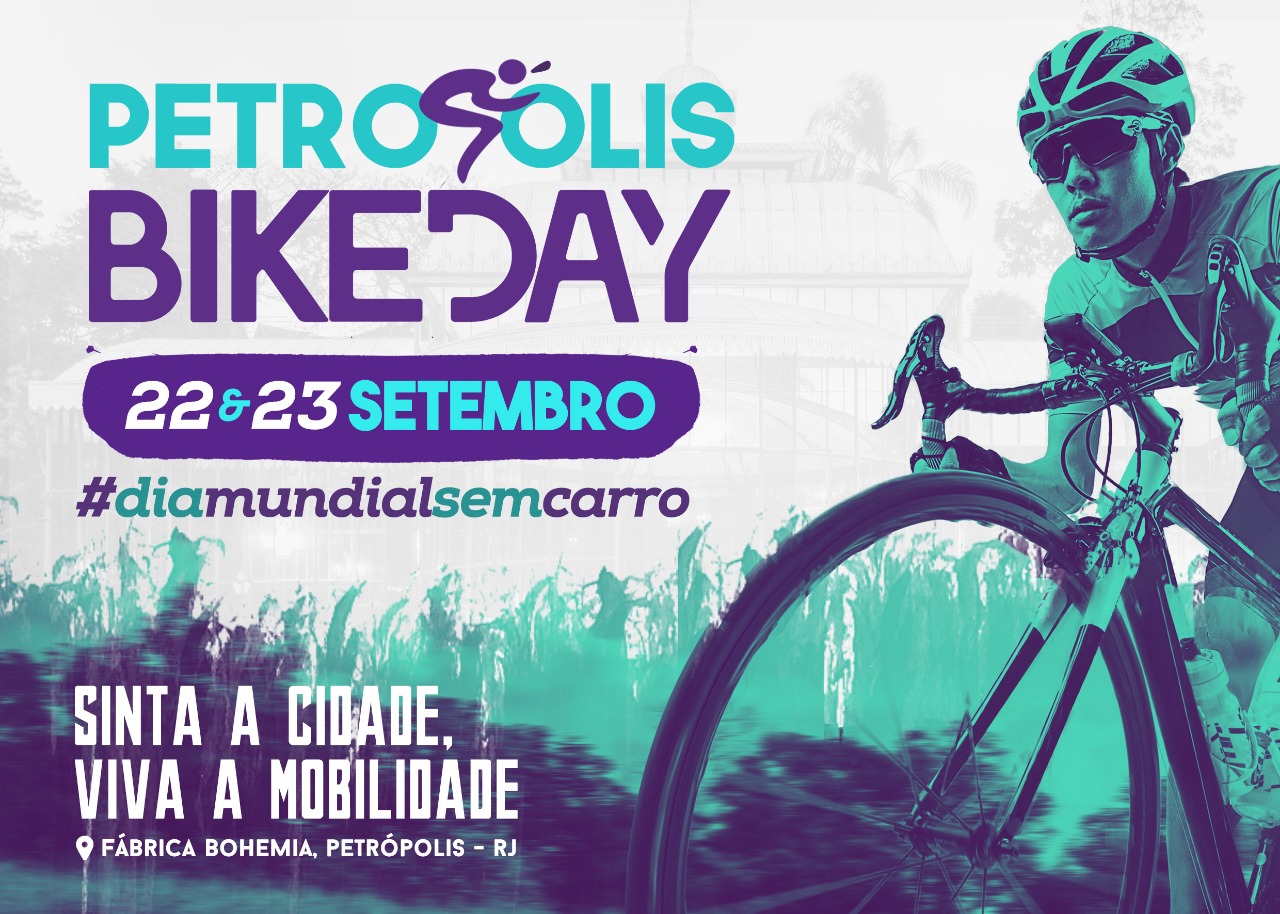 ESTUDO INICIAL SOBRE O IMPACTO DA IMPLANTAÇÃO DE CICLO FAIXA NA AVENIDA BARÃO DO RIO BRANCO- PETRÓPOLIS
MENSURAÇÃO DO EFEITO EM AMBIENTE DE LAZER E ATIVIDADES FÍSICAS.
 MS. RENATO FARJALLA
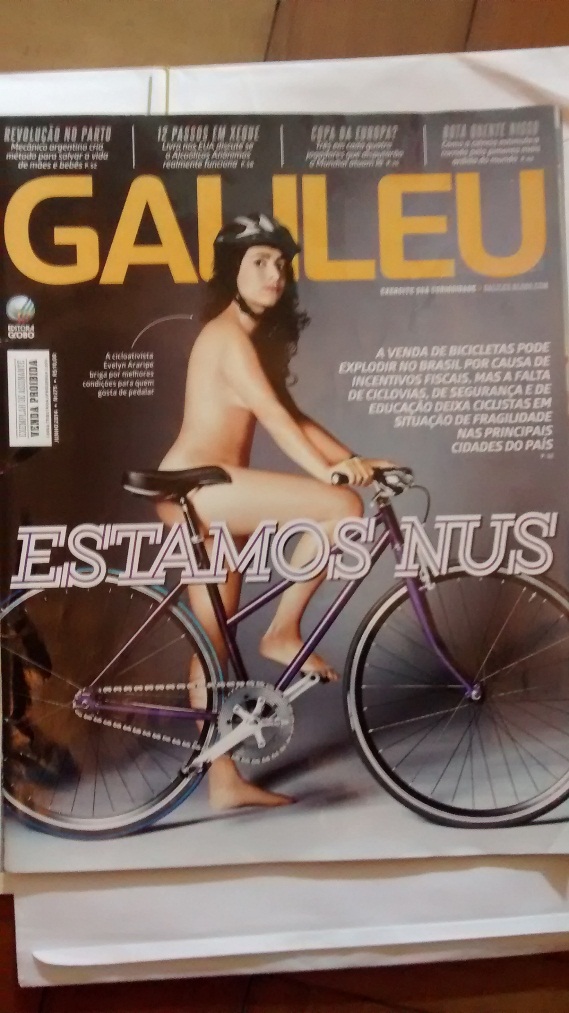 1-ESTUDOS DE DEMANDAS
A DEMANDA REPRIMIDA  EM 15 ANOS DE PROPOSTAS DE CICLO/  AMBIENTE;

A MOBILIDADE NA CIDADE APONTA UMA CRISE;

O ESTUDO OBSERVA AS POLÍTICAS PÚBLICAS E A ANÁLISE DE IMPACTO EM DIVERSOS PONTOS
1.1Os estudos sobre o uso da bicicleta com ciclo faixas e ciclo vias em Petrópolis
Desde 1986/1999;
Apoio a propostas apresentadas a prefeitos em 2001;
Dificuldades culturais para o desenvolvimento do projeto;
Dificuldades geográficas para o desenvolvimento do projeto;
A mobilidade ainda não estava em pauta de forma tão intensa.
Lazer x mobilidade x meio ambiente;
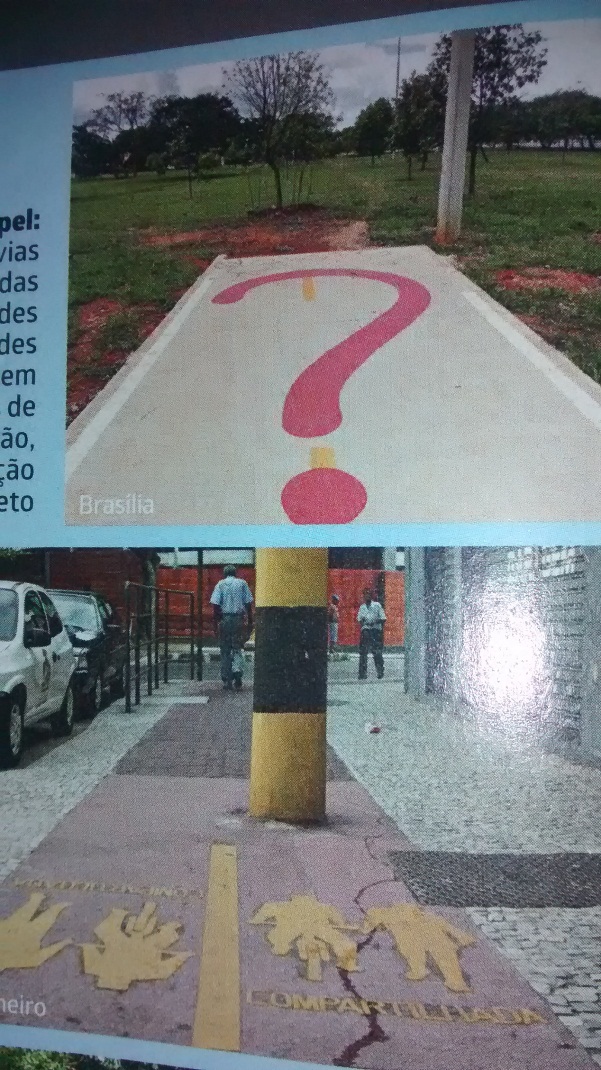 2-O ESTUDO DE UMA CICLO FAIXA E RUA DE LAZER NA CIDADE DEPETRÓPOLIS:
Observação em 3 horas de funcionamento: 498 pedestres em atividades de Lazer, entre 9:30 e 12:40h do dia  11 de Maio de 2014;
Observação de 189 bicicletas de todos os tamanhos;
Início dos estudos sobre a área 01 de maio:  Adequada a EVENTOS;
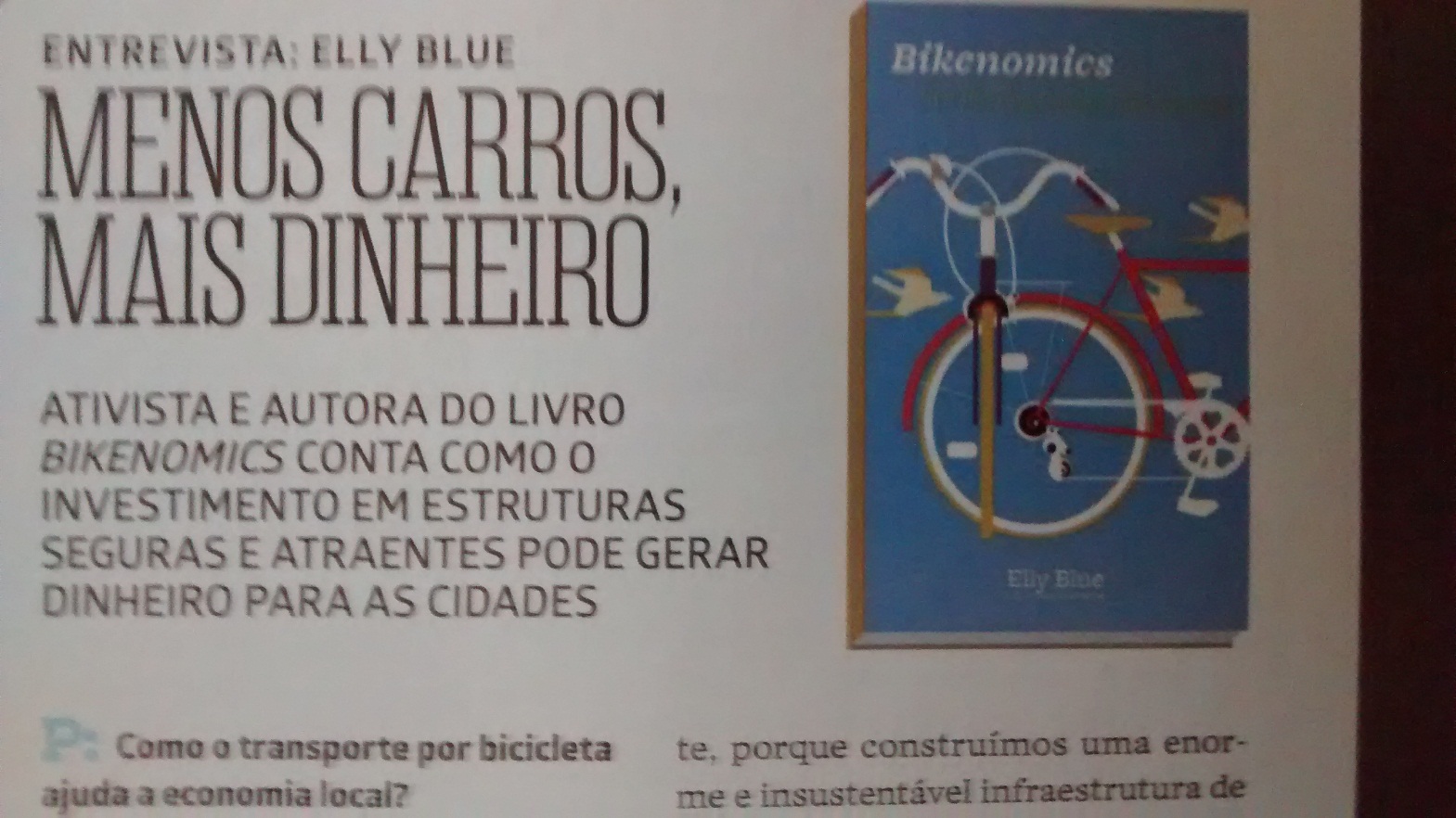 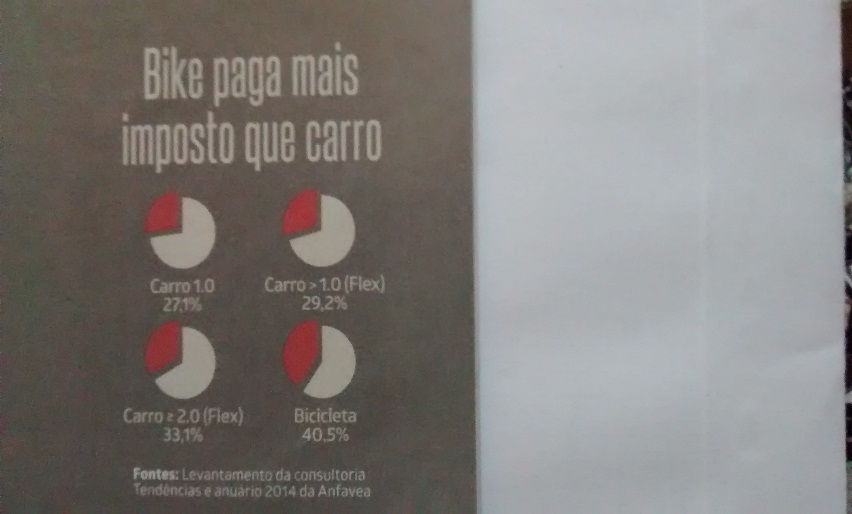 2.1-O estudo: as observações realizadas
Foram observadas as frequências da rua de lazer após a implantação da ciclo faixa no lado par da Avenida Barão do Rio Branco; (aumento)
Foi aplicada um questionário (semi- estruturado) sobre a nova ciclo faixa;  
Alta quantidade de utilizadores: corridas de rua, caminhadas , treinos, passeios de bicicleta aos fins de semana; (aumento)
Aumento do número de ciclistas diários e corredores diários; (aumento)
Falta de conhecimento sobre as regras de utilização, mesmo com folheto explicativo; (contra mão, fora da faixa, não sinalizar)
Receio de motoristas em utilizar a pista durante o dia: (histórico de acidentes)
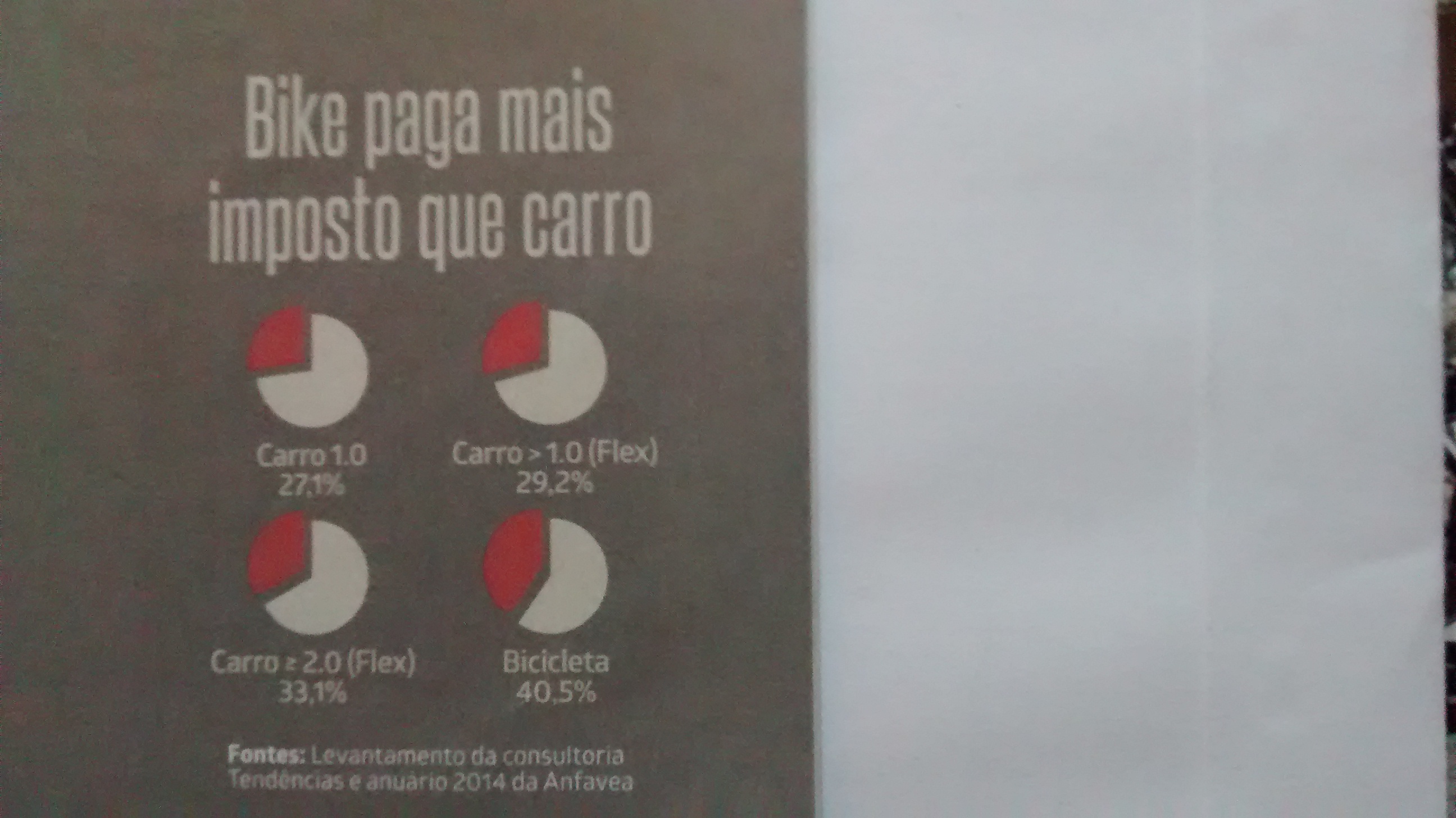 3-Síntese de alguns resultados:
Foram 40 questionários destinados aos ciclistas maiores de 12 anos;
10 utilizam a bicicleta como meio de transporte regular e querem mais ciclo faixas, apesar do relevo da cidade;
20 passariam a utilizar a bicicleta como meio de transporte para aulas e trabalho e querem mais ciclo faixas; 
30 utilizariam mais a bicicleta como lazer na ciclo faixa; 
30 tem receio de acidentes na pista, mas acreditam que os motoristas educados respeitarão mais as bicicletas;
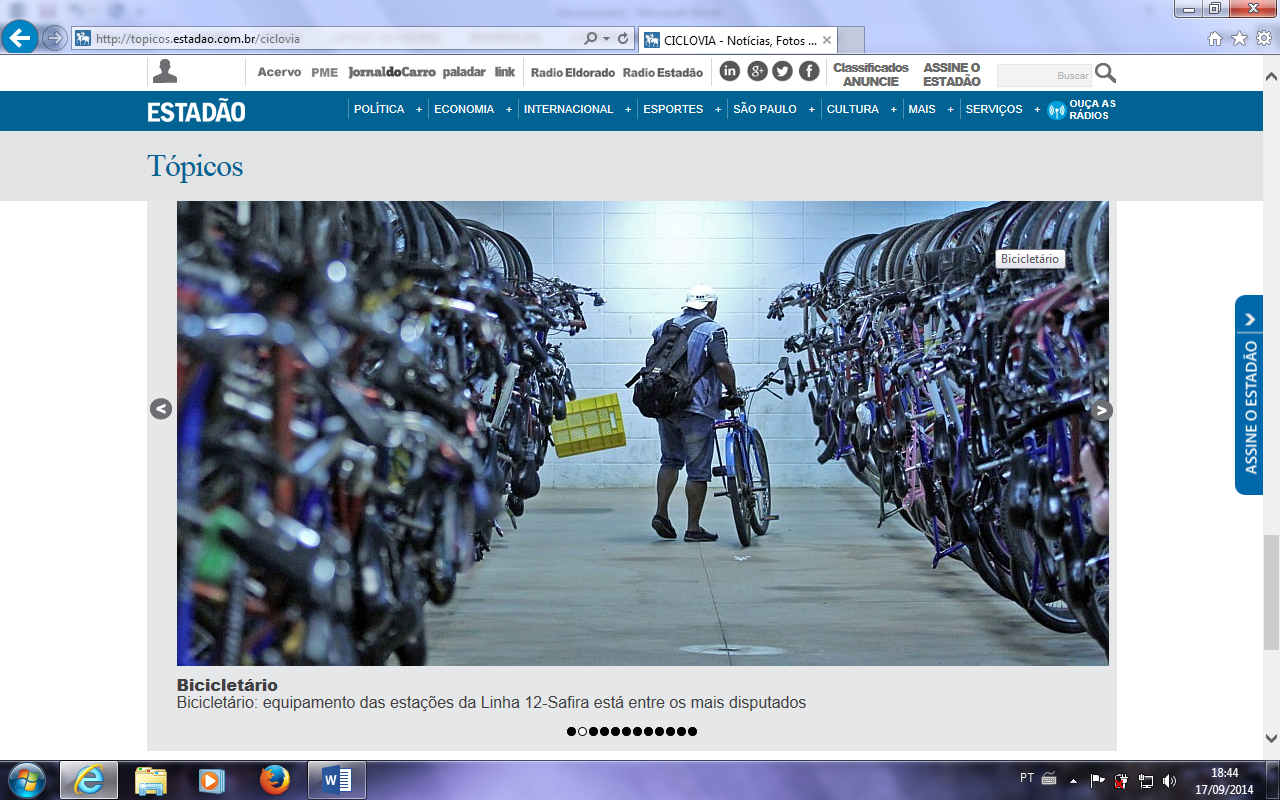 4-Breve análise:
7-Falta de respeito.
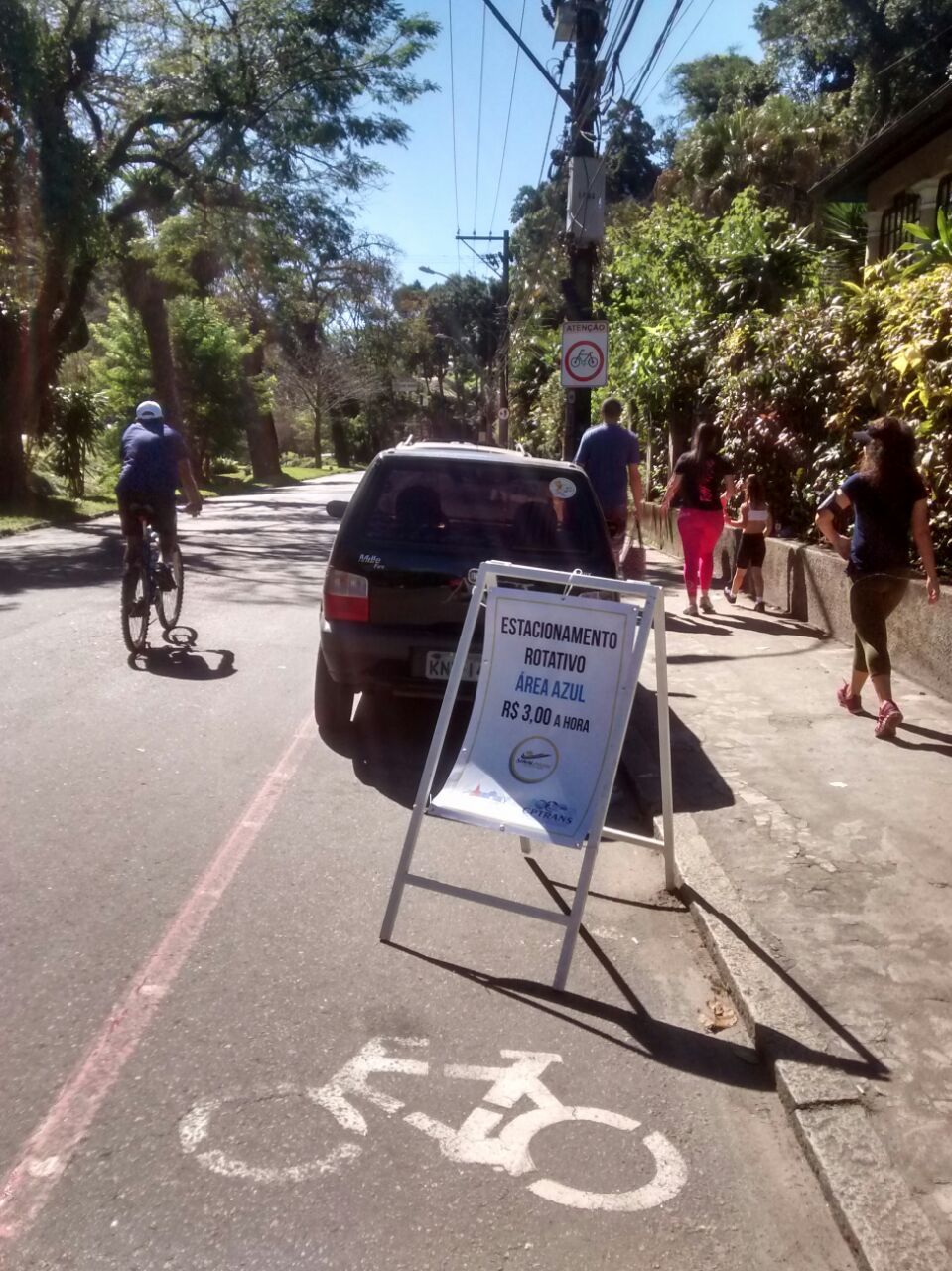 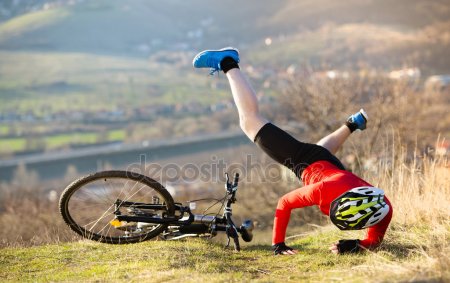 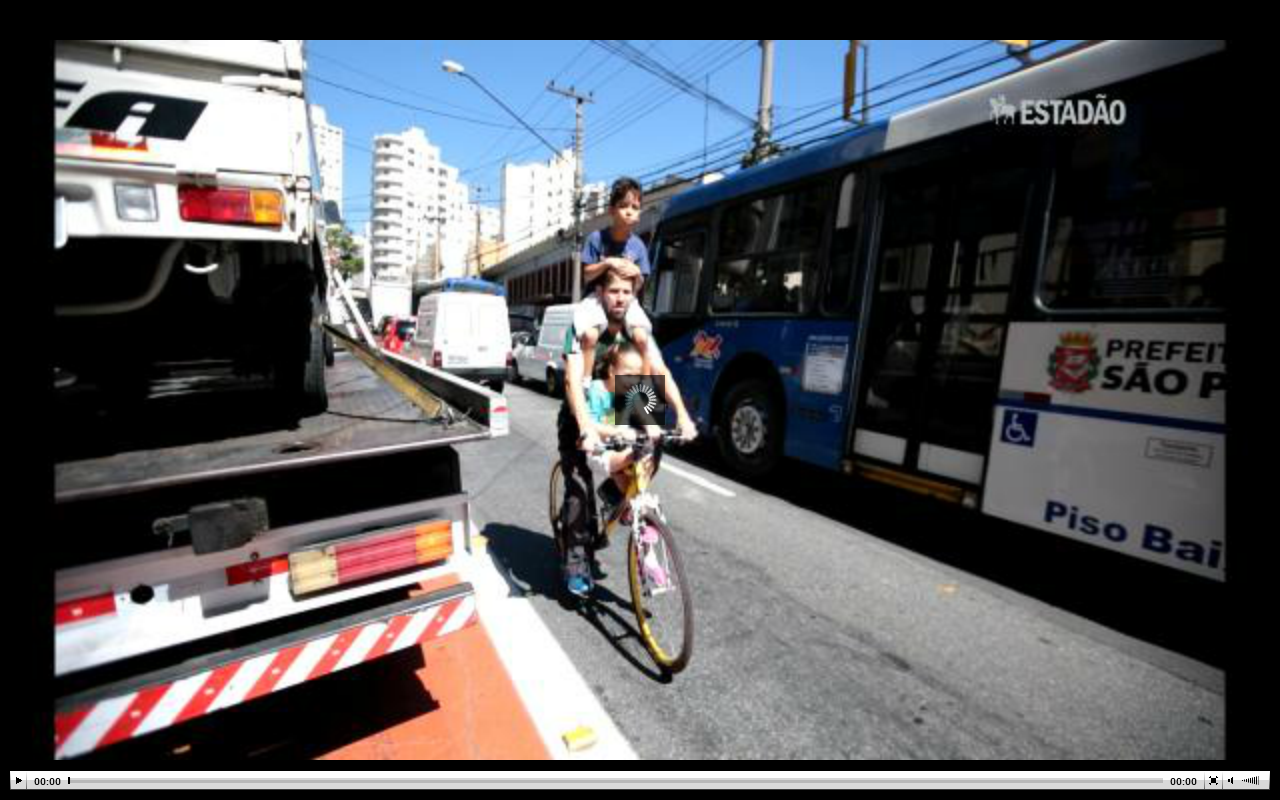 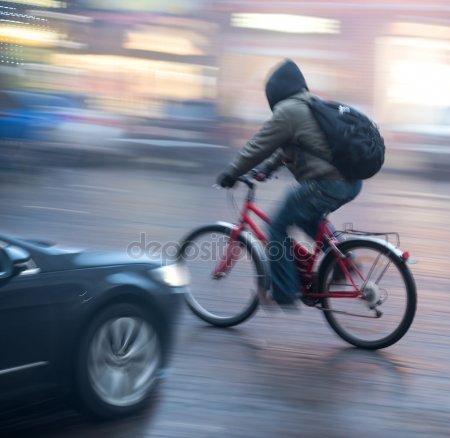 5-Exemplos urbanos e orientações:
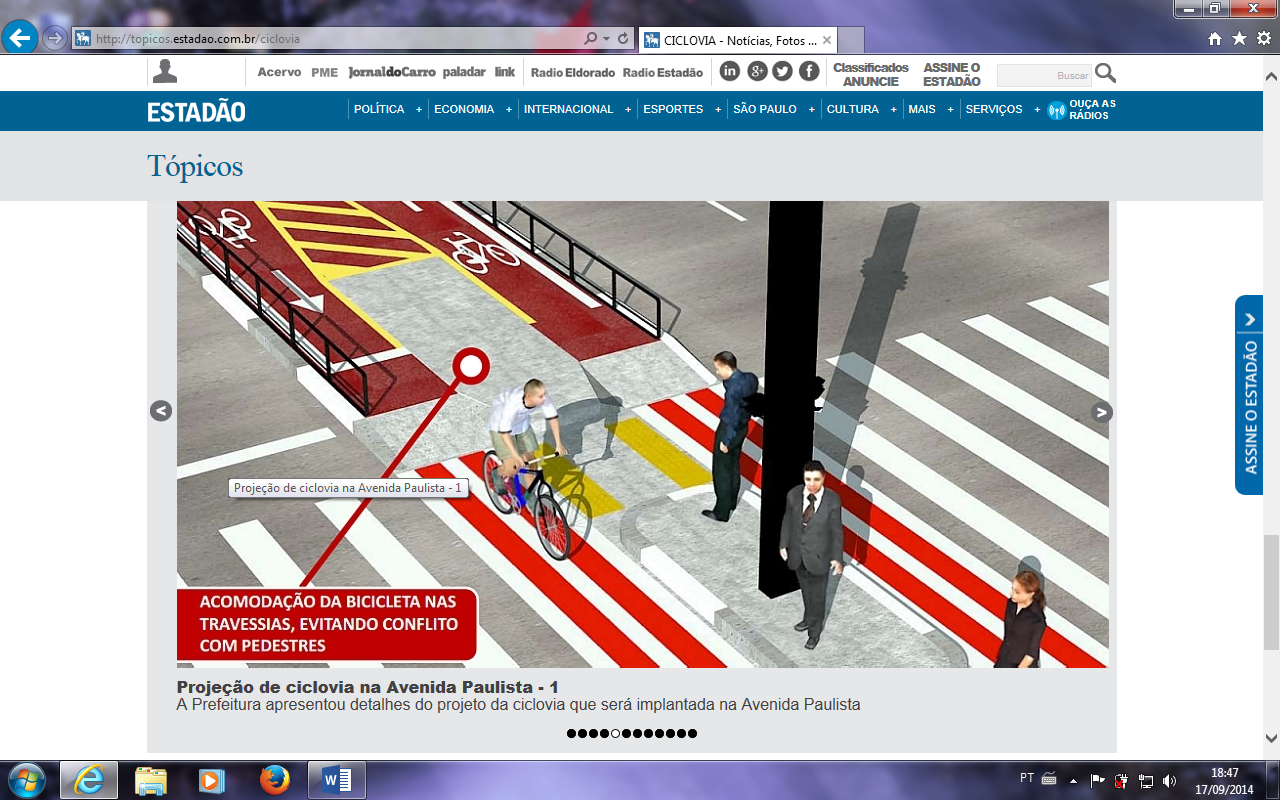 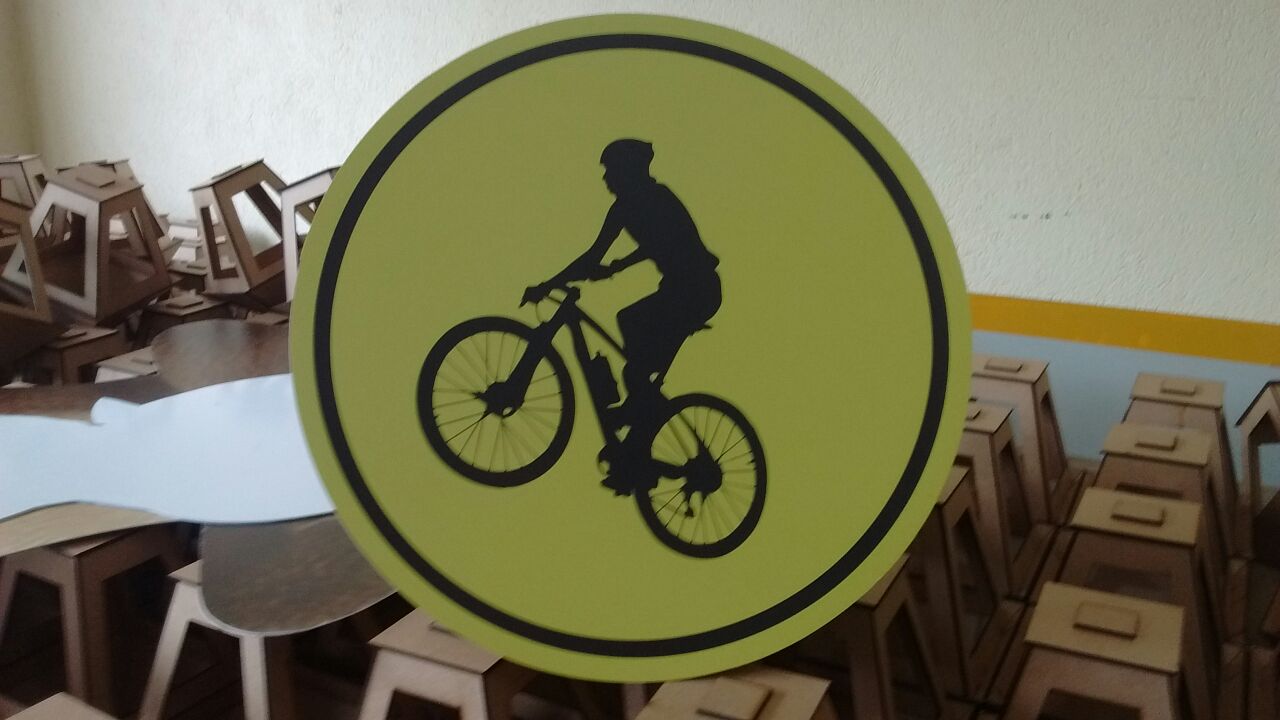 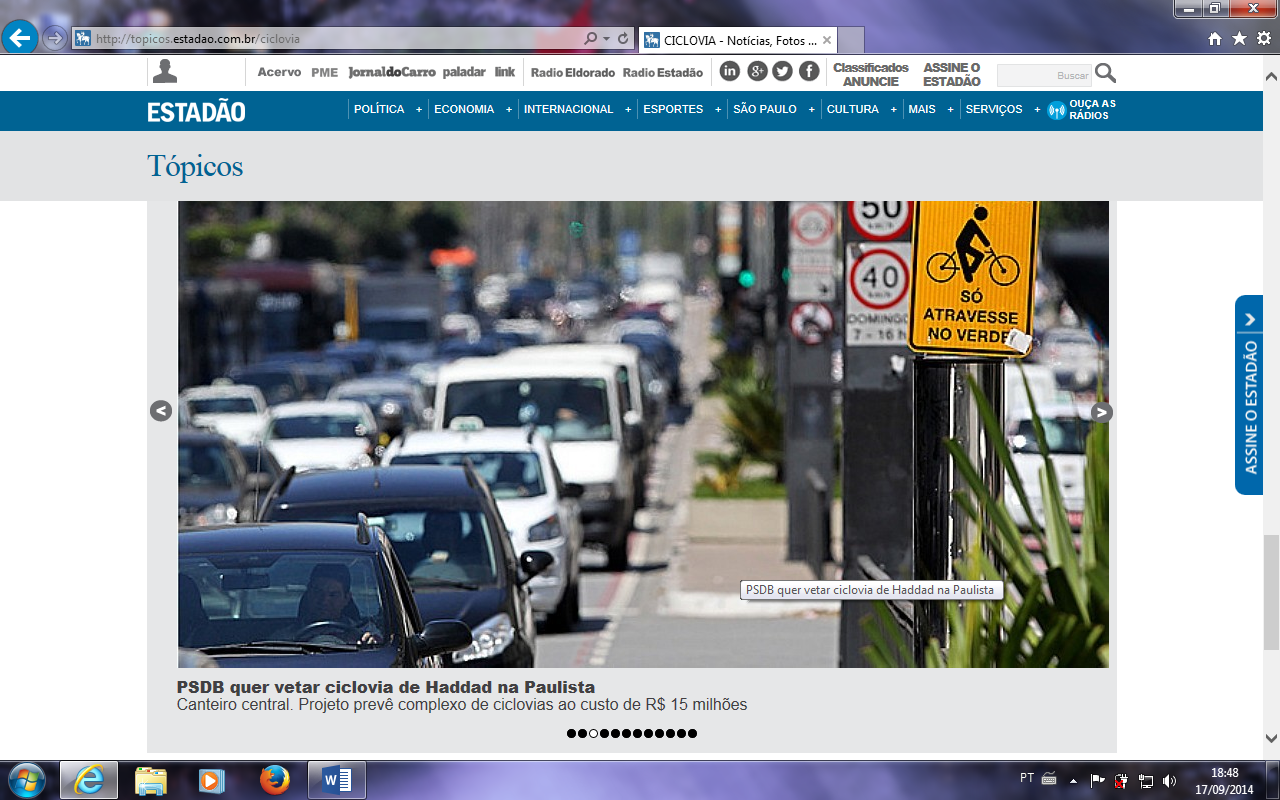 CAMPANHAS DE HUMANIZAÇÃO:
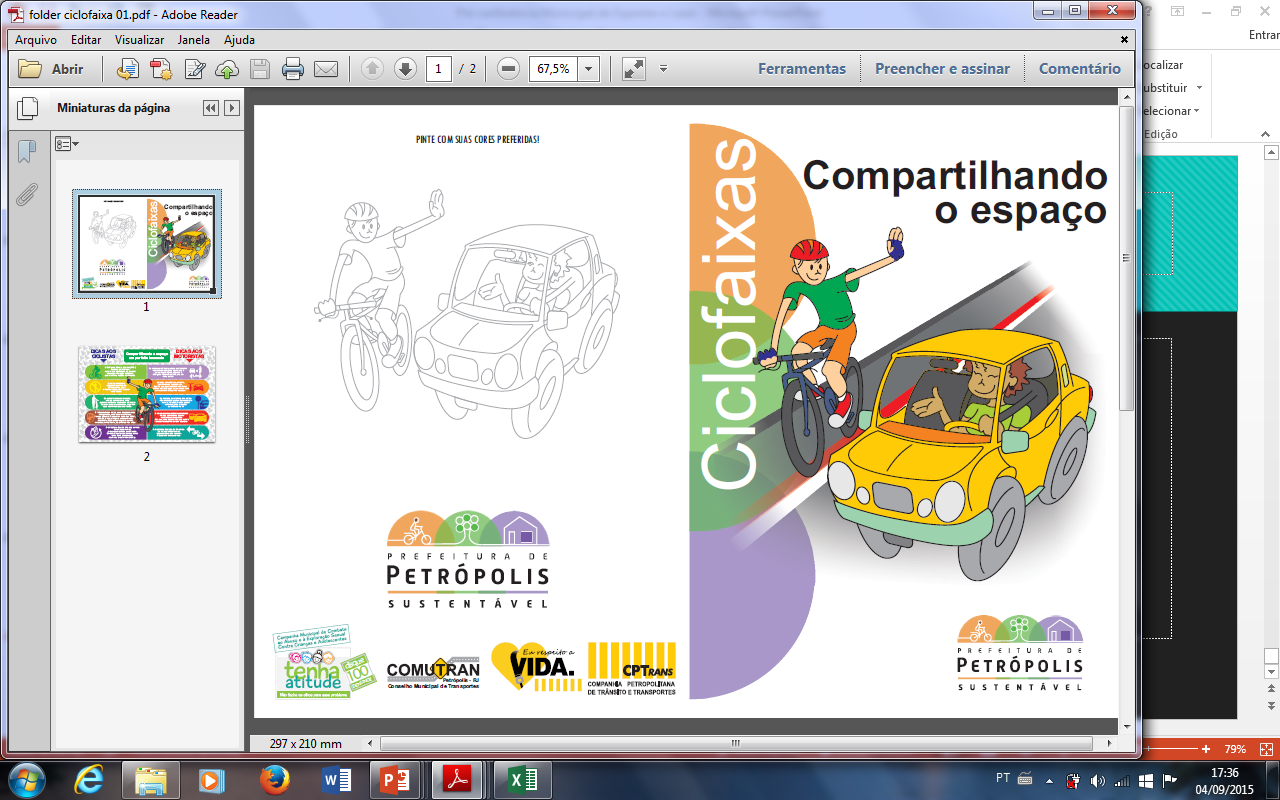 AS COMPETIÇÕES DE BICICLETA:
BUSCAMOS CONTEMPLAR NAS APRESENTAÇÕES AS DIFERENTES FORMAS DE DESENVOLVIMENTO DE POLÍTICAS PÚBLICAS.
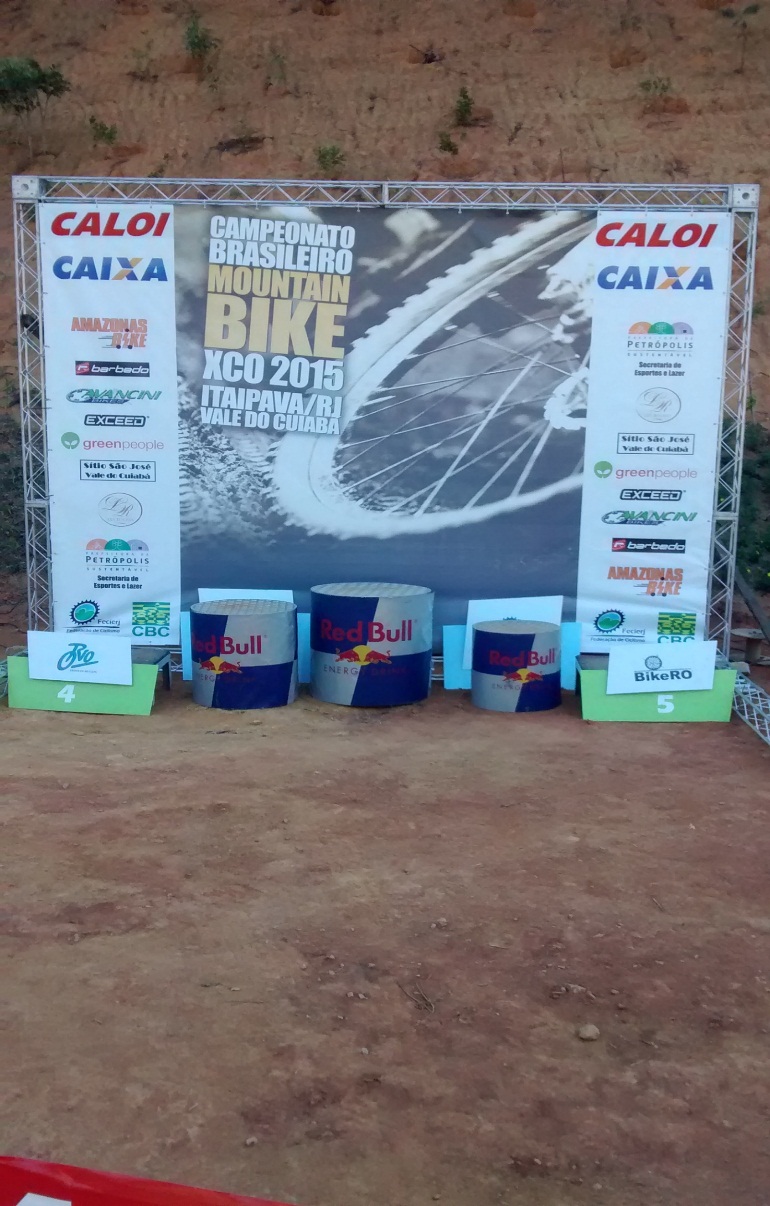 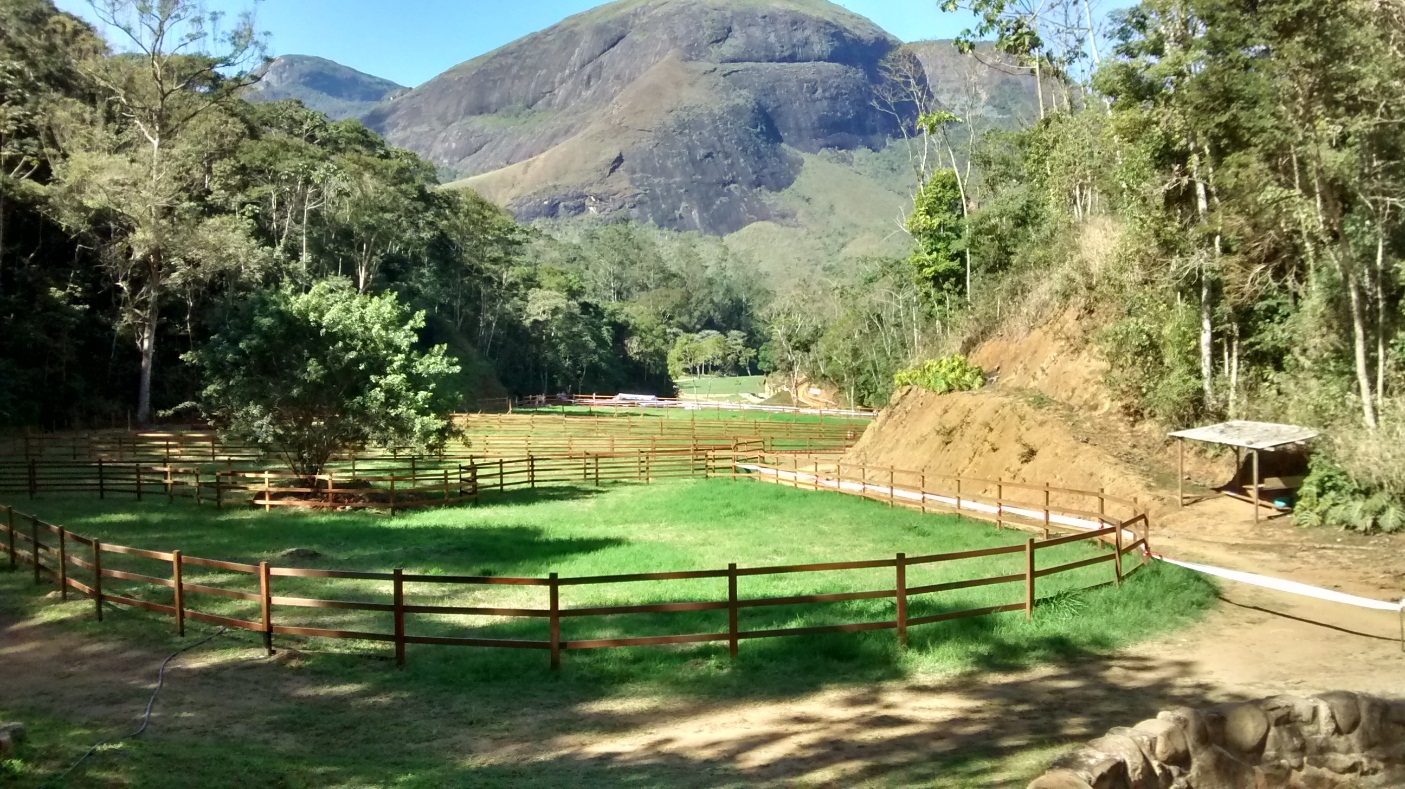 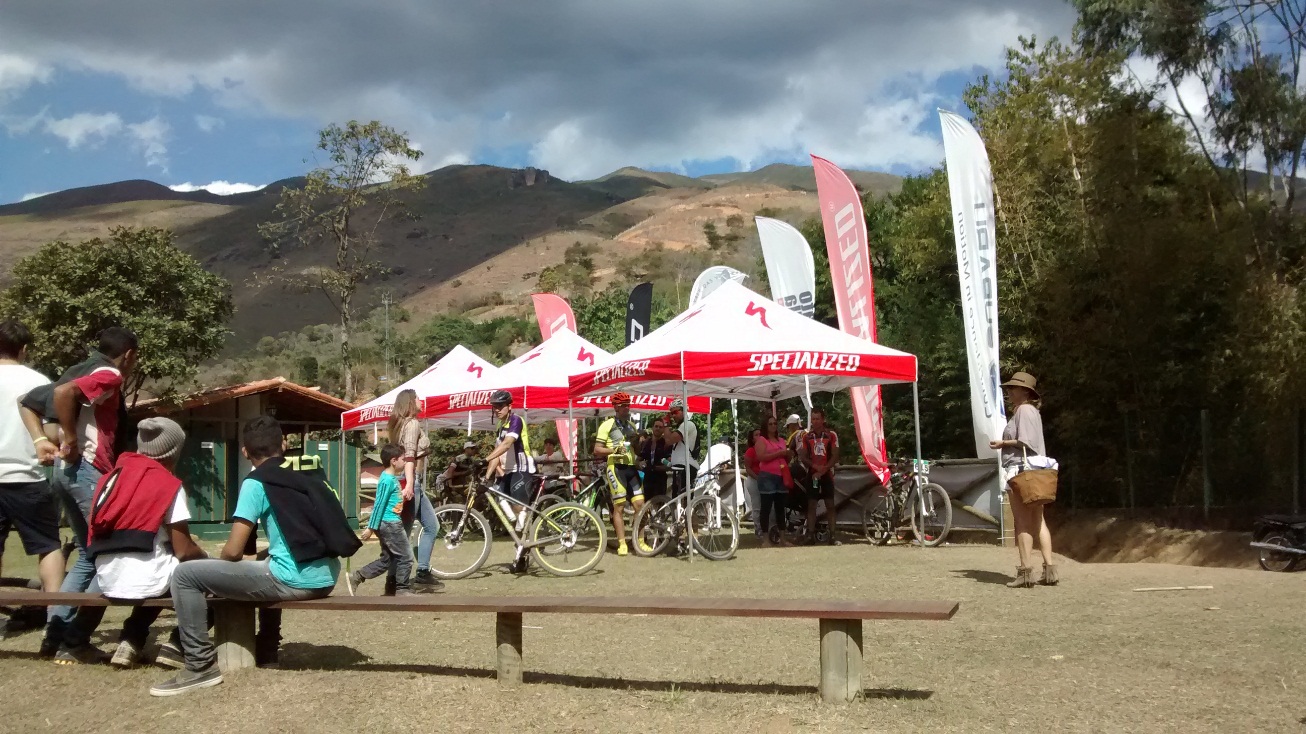 AS COMPETIÇÕES DE BICICLETA:
PROVAVELMENTE TAZEM RECURSOS PRÓXIMOS AOS DE UMA CORRIDA DE  RUA;
DÃO VISIBILIDADE A CIDADE;
CONTEMPLAM SEGMENTO COMPETITIVO DE ALTO INVESTIMENTO;
RESIGNIFICAM ÁREAS COMO CUIABÁ, VALE DAS VIDEIRAS;
PROMOVEM ENTRETENIMENTO
Para ajudar em políticas públicas:
Todo projeto nasce do desejo de transformar determinada realidade. É o produto inicial de uma ideia para solucionar uma questão específica.
 
Vamos dar um caráter permanente as políticas públicas  da cidade!
“Sucessos sem
sucessivos sucessores
bem sucedidos é
fracasso”.
Robert A Orr.